ΔΡΑΣΤΗΡΙΟΤΗΤΑ 1Βρες το σωστό δρόμο
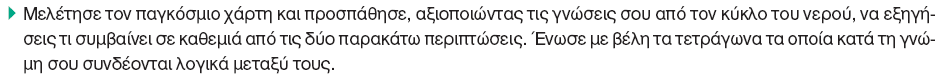 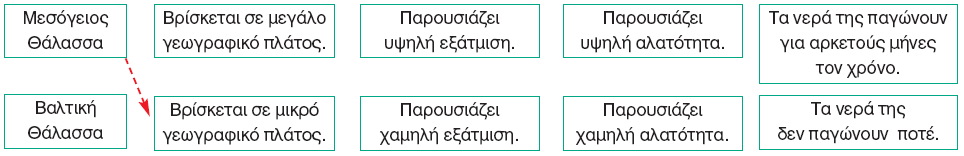 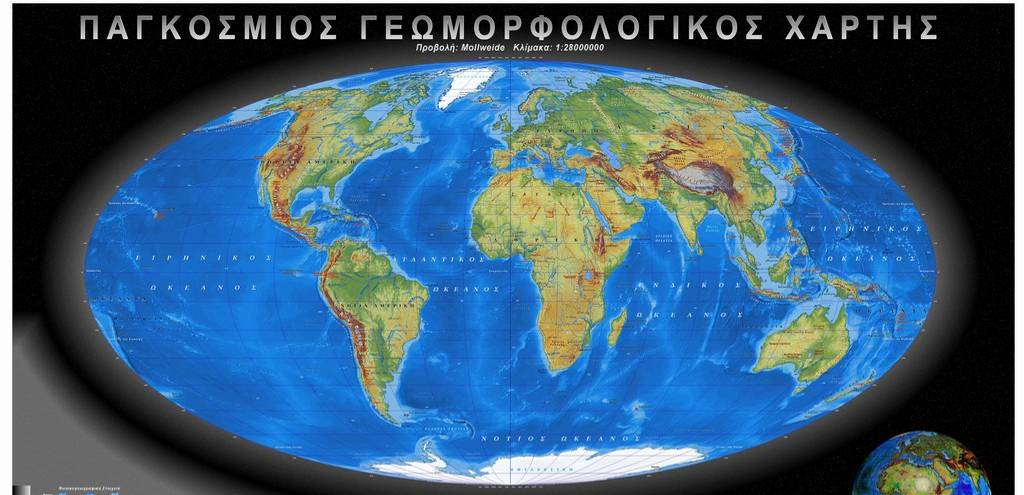